Shifting Water Use in North Carolina
Presentation to the NC Environmental Management Commission Water Allocation Committee
July 10, 2019
Raleigh, NC

Austin Thompson
Project Director
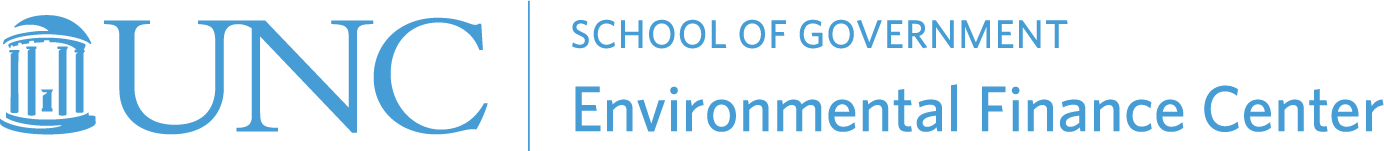 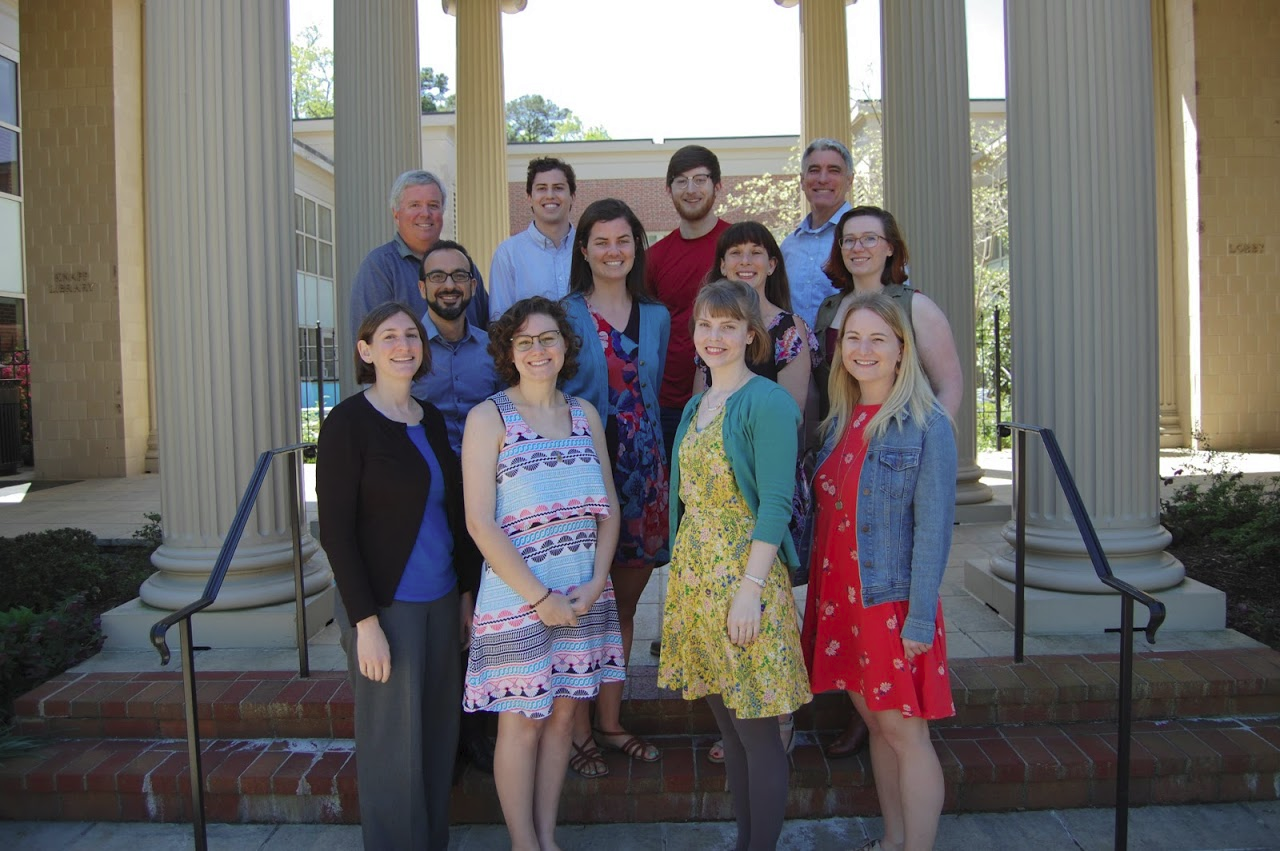 Dedicated to enhancing the ability of governments and other organizations to provide environmental programs and services in fair, effective, and financially sustainable ways through:
Applied Research   
Teaching and Outreach
Program Design and Evaluation
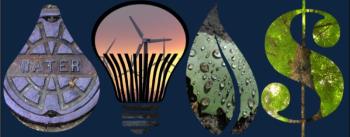 How you pay for it matters.
Background
[Speaker Notes: Just talk here about]
Types of Available Data
Measuring “Water Demand”
Gallons per connection per month
MGD Total
Withdrawals vs. treated into system vs. metered
Gallons per capita per day
Types of Analysis
LWSP Analysis
LGC Sales Data
Utility Level Analysis
Just for this meeting
Examples of analysis common at the EFC
Takeaways Spoiler!
Water usage patterns differ in different regions
Overall water usage is falling across the state
Water usage per connection is falling across the state
The Data
The Data
LWSP Data 
2002, 2007, 2012, 2016, 2017
119 utilities 
Metered usage (MGD)
Residential
Non-Residential 
Metered connections
Residential 
Non-Residential
[Speaker Notes: Non-residential includes: institutional, industrial, and commercial]
How does the Sample Compare?Using 2017 Data as an Example
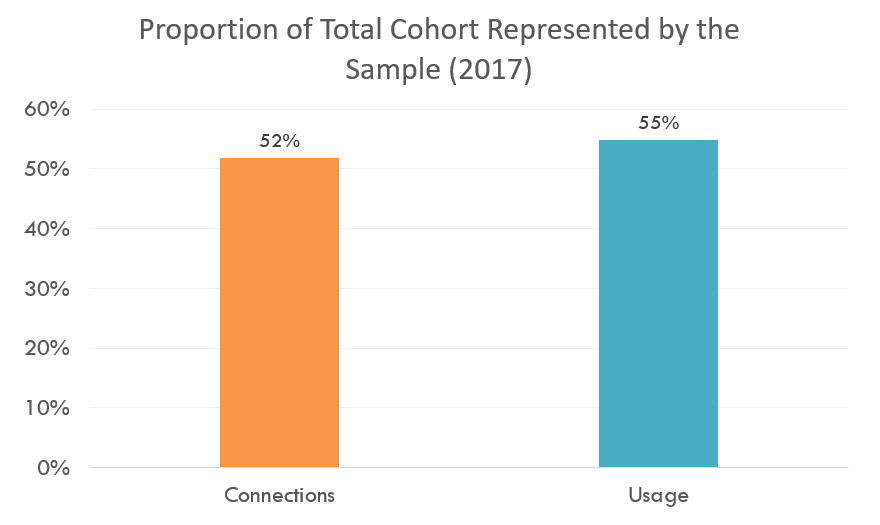 [Speaker Notes: 119 utilities—about 20-25%]
How does the Sample Compare?Using 2017 Data as an Example
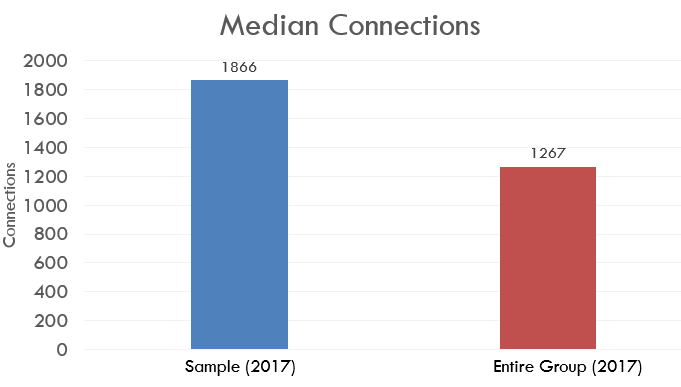 How does the Sample Compare?Using 2017 Data as an Example
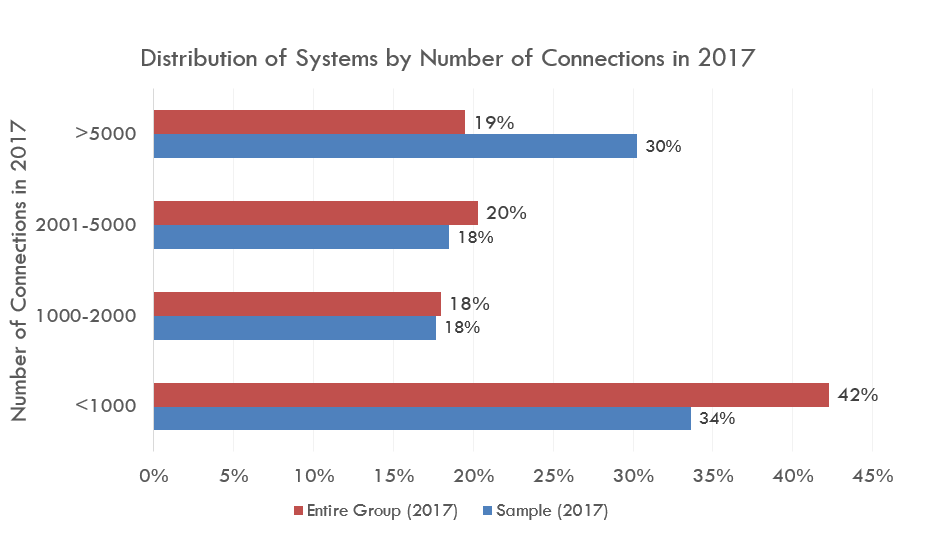 How does the Sample Compare?Using 2017 Data as an Example
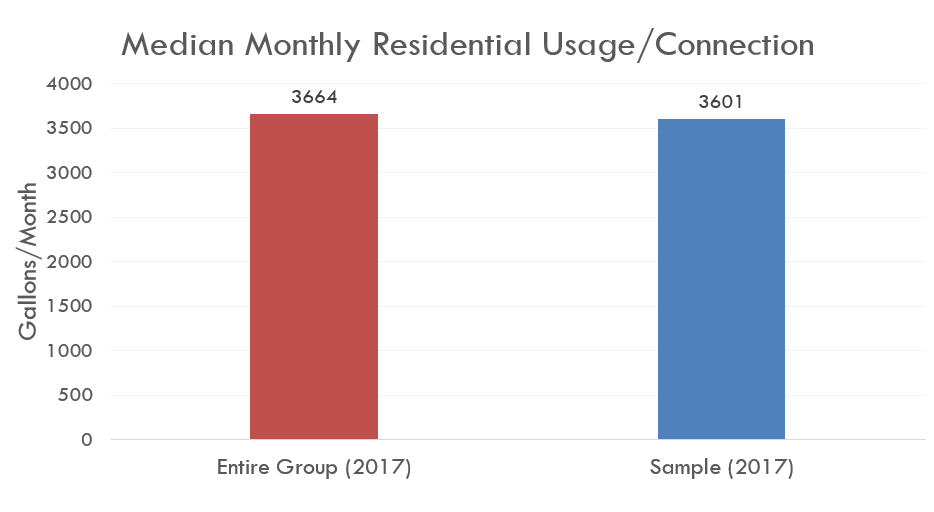 The Results
Total Metered Water Use by Category For the Sample of 119 Utilities Present in 2002, 2007, 2012, 2016, & 2017
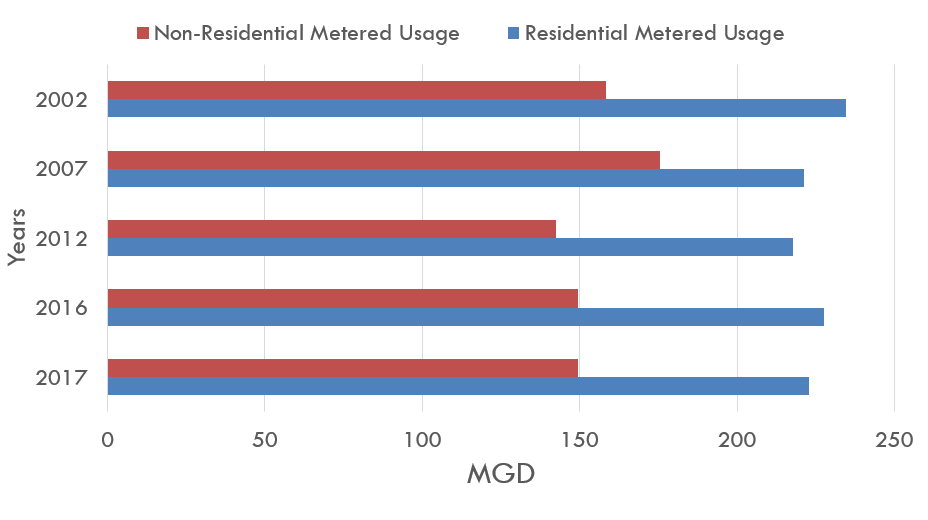 [Speaker Notes: Talk about general trend in decline for both usages, but non-residential metered]
Total Residential Usage vs. Total Residential Metered ConnectionsFor the Sample of 119 Utilities Present in 2002, 2007, 2012, 2016, & 2017
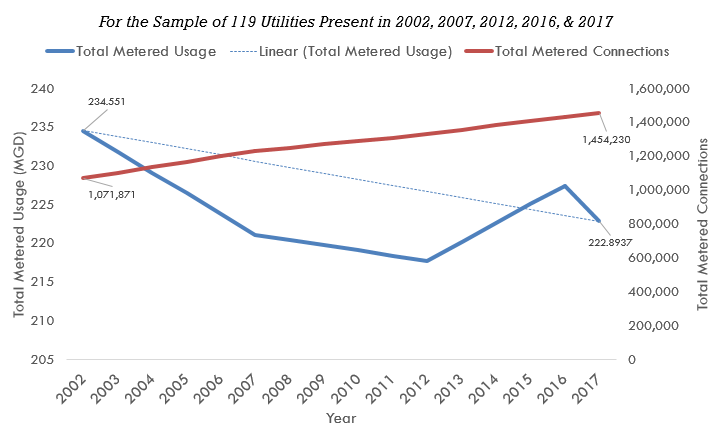 [Speaker Notes: Clarify that this is sample.]
Total Non-Residential Usage vs. Total Non-Residential Metered Connections For the Sample of 119 Utilities Present in 2002, 2007, 2012, 2016, & 2017
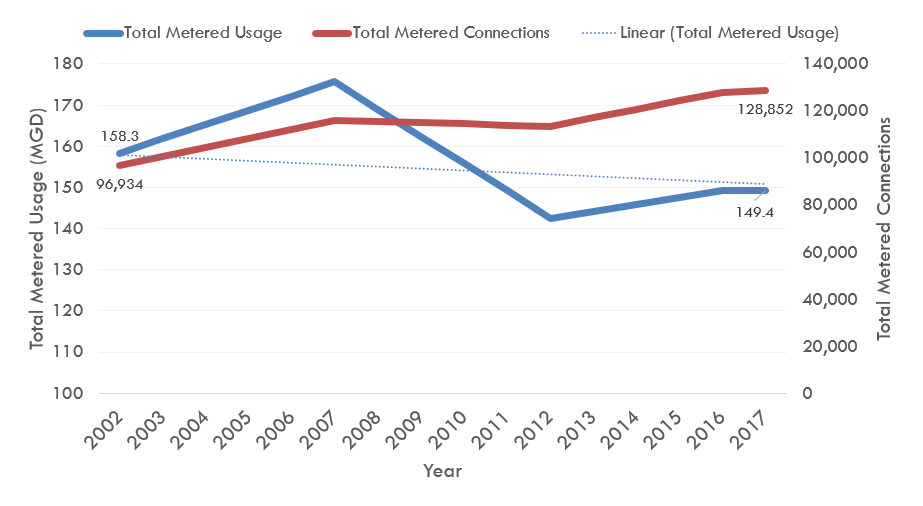 [Speaker Notes: Clarify that this is sample.]
Table of Residential Metered Water Use per ConnectionFor the Sample of 119 Utilities Present in 2002, 2007, 2012, 2016, & 2017
*In Gallons/Day
Table of Residential Metered Water Use per ConnectionFor the Sample of 45 “Small” Utilities and 22 “Large” Utilities
*In Gallons/Day
Have Connections Trended Differently Across the State?For the Sample of Utilities Present in 2002, 2007, 2012, 2016, & 2017
Has Residential Use Shifted Differently Across the State?For the Sample of Utilities Present in 2002, 2007, 2012, 2016, & 2017
[Speaker Notes: Total metered usage]
Utility Level Analysis Example
[Speaker Notes: Done this for large urban utilities, through the state of California, and within the state—examples that follow show the within state analysis]
Fair Bluff, NC
One of five towns in SE NC that was part of a thorough viability analysis by Division of Water Infrastructure 
Suffered flooding after Matthew, then again with Florence
Right along the Lumber River
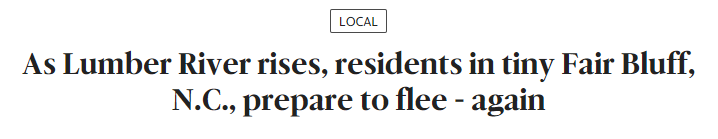 September 16, 2018
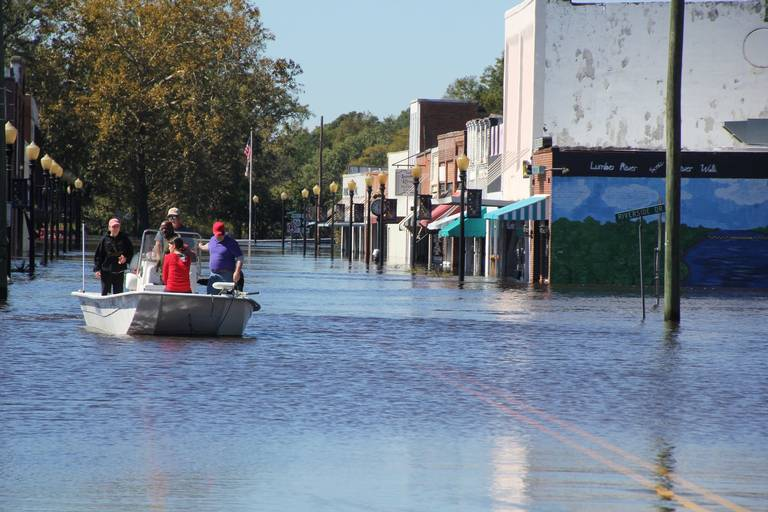 Photo: post-Hurricane Matthew, 2016, The Sun News
Actual Number of Fair Bluff Customers - Water
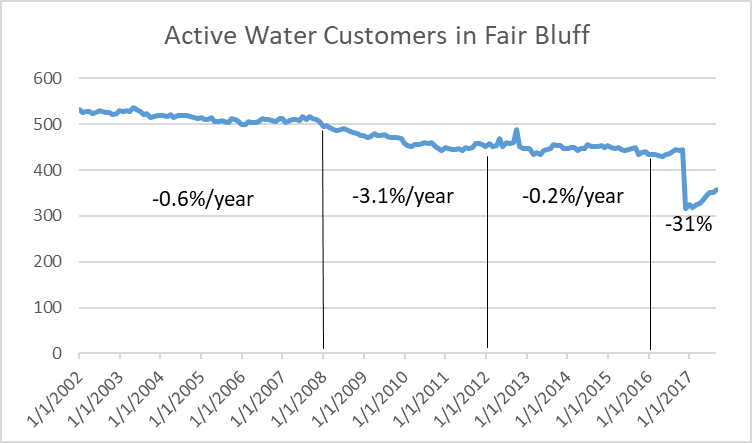 Fair Bluff Water Use Per Customer
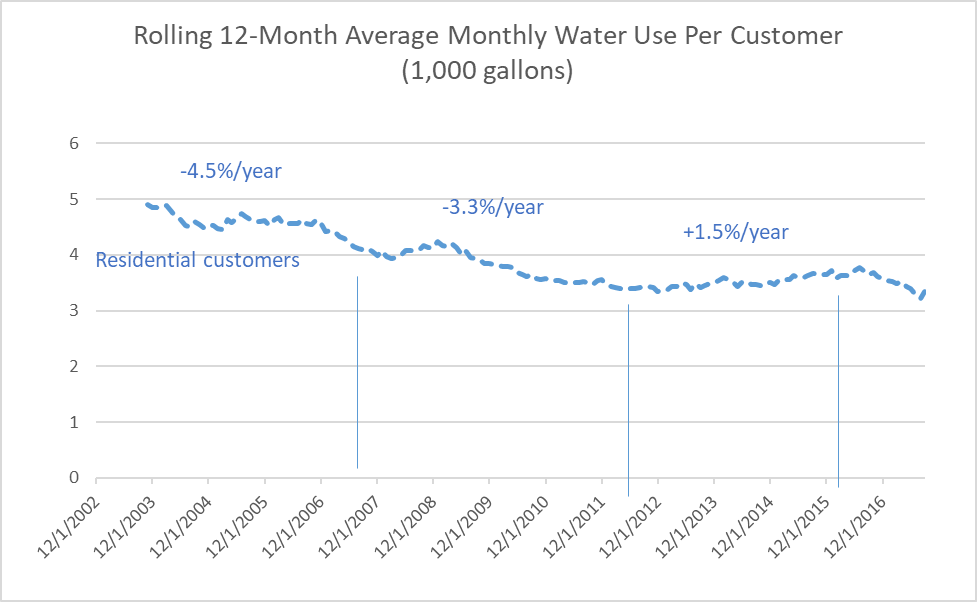 [Speaker Notes: Cypress Apartments are NOT being charged volumetric rates. They only have flat monthly fees. So does this mean that the volumes recorded in billing are inaccurate (because they don’t matter)? Similar to County Board of Education – has fixed charge, not usage records.]
Potential Causes
Rate Changes
Figure 1: Average Monthly Customer Water Bill: Forecasted based on Bill Trends vs. CPI at 4,000 Gallons, 2009-2030 (n=226 utilities)
Circle of Blue, The Price of Water, 2019
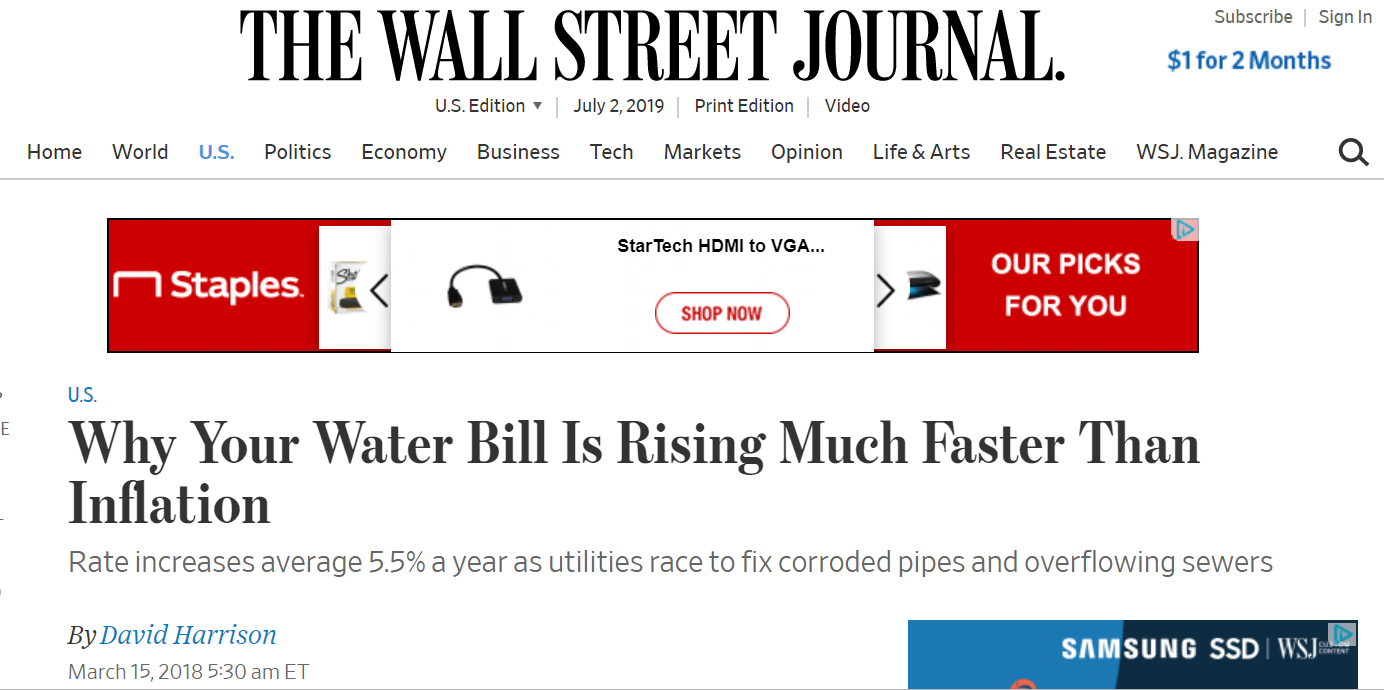 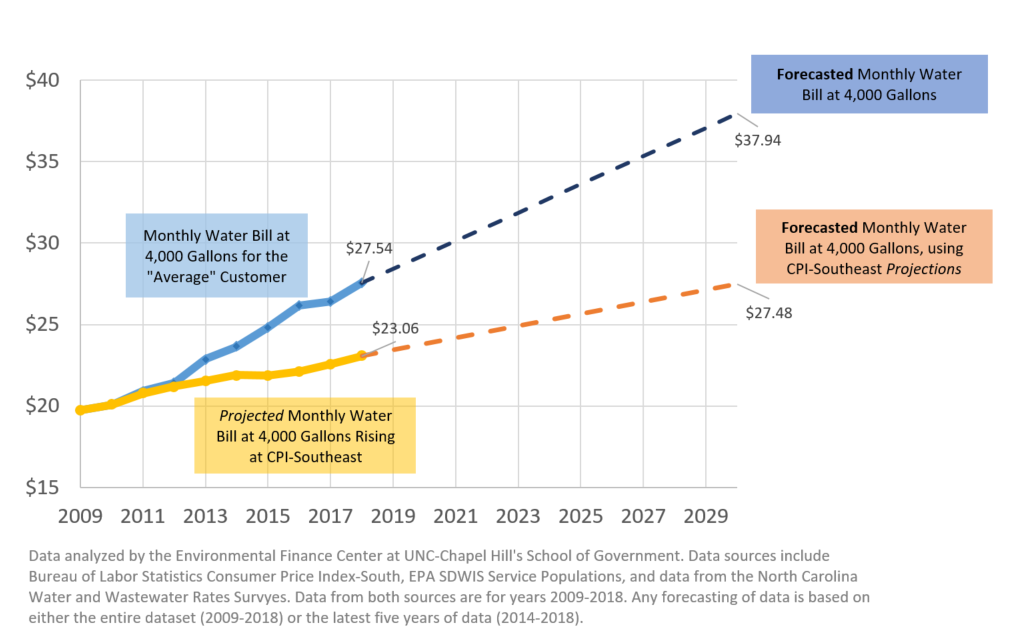 [Speaker Notes: Water rates are rising 
Circle of blue
NC EFC blog
Even WSJ reporting on it

Price elasticity—we know there is a minimum that must be used, but customers will continue to be price sensitive until that point. 

Do not anticipate rates going down any time soon]
Increased Efficiency
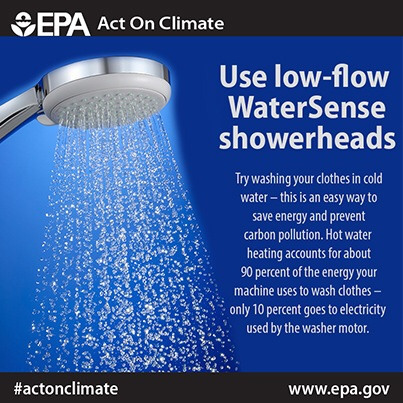 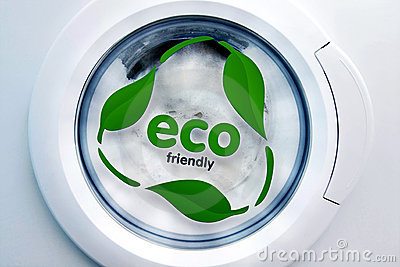 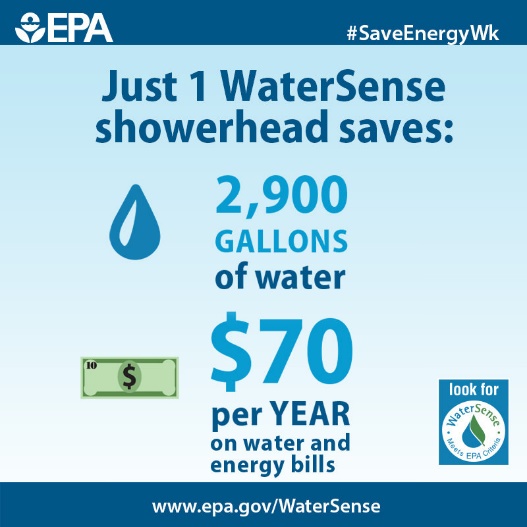 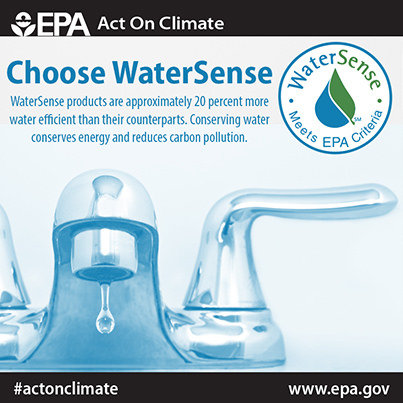 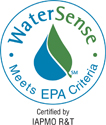 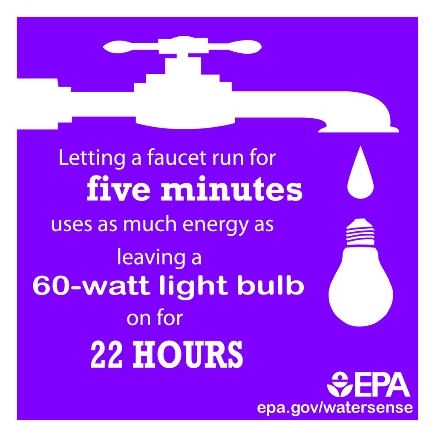 [Speaker Notes: Do not anticipate appliances becoming less efficient—these are realized changes that we likely will not see demand rebound from]
Weather
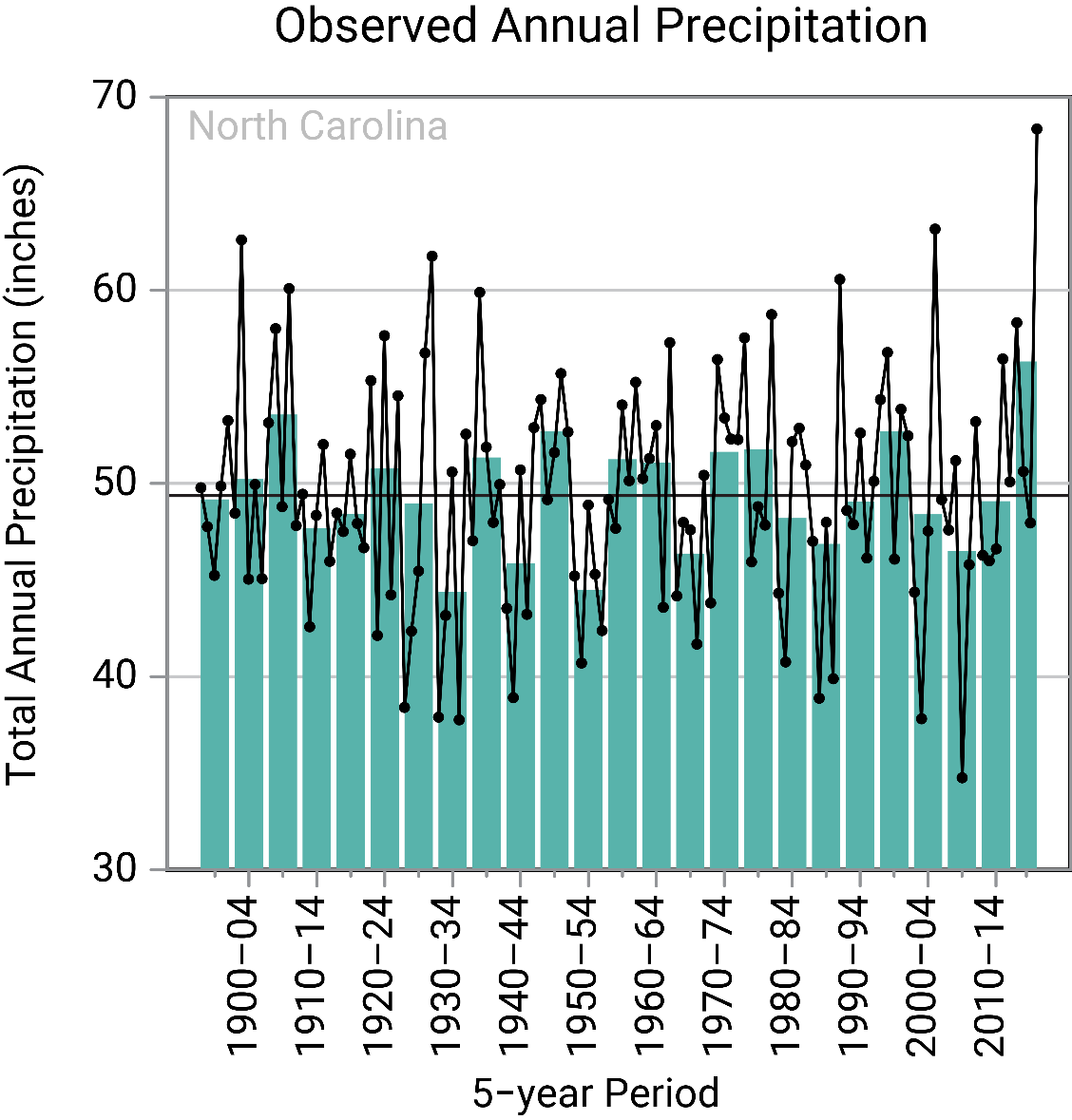 In the last five years, NC has experienced an uptick in the observed annual precipitation. 

We know this isn’t uniformly distributed across the state, but it can have an impact on demand.
Source: CICS-NC and NOAA NCEI.
[Speaker Notes: This is variable! Could shift over time]
Weather
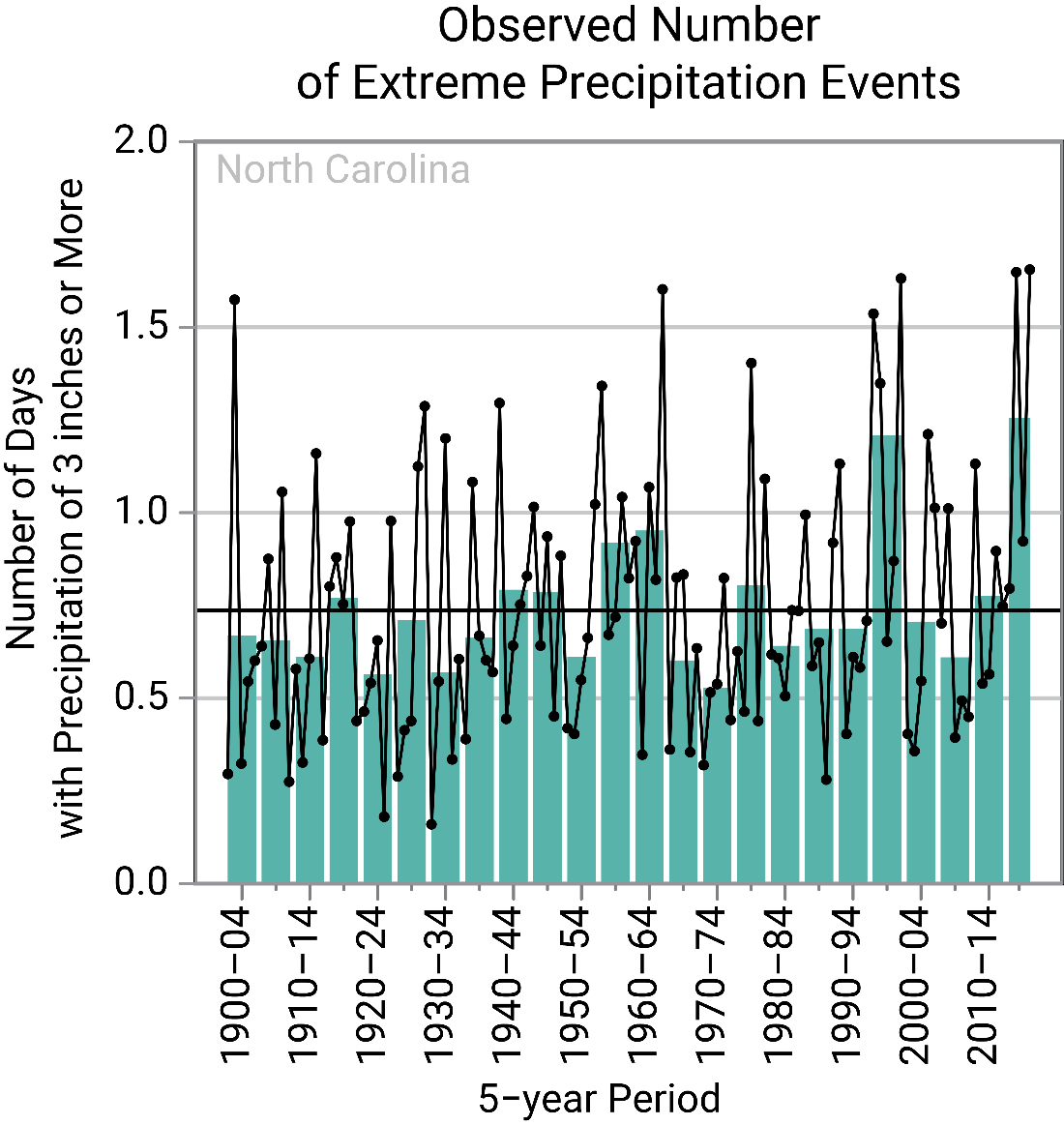 In addition to the unequal spatial distribution, the recent uptick in precipitation hasn’t been uniform across time.

Between 2015-2018, NC experienced more extreme precipitation events than any five year period since 1995-2000.
In short, we know weather impacts demand, but we can’t say by how much, or where…
Source: CICS-NC and NOAA NCEI.
Austin ThompsonThompson@sog.unc.edu919.962.5795
Reminder!Takeaways
Water usage patterns differ in different regions
Overall water usage is falling across the state
Water usage per connection is falling across the state